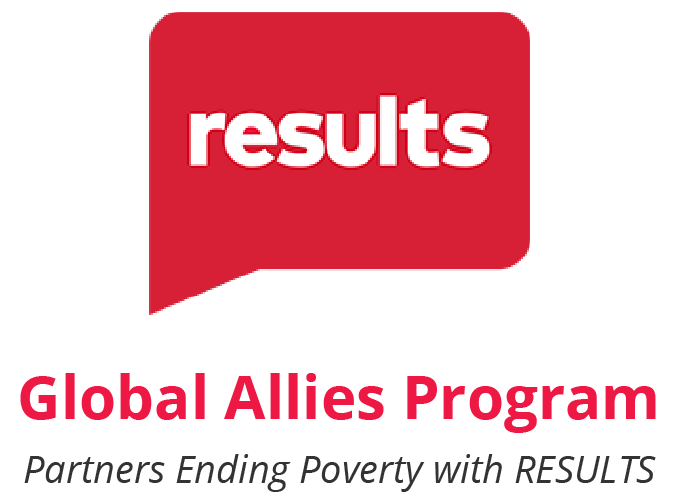 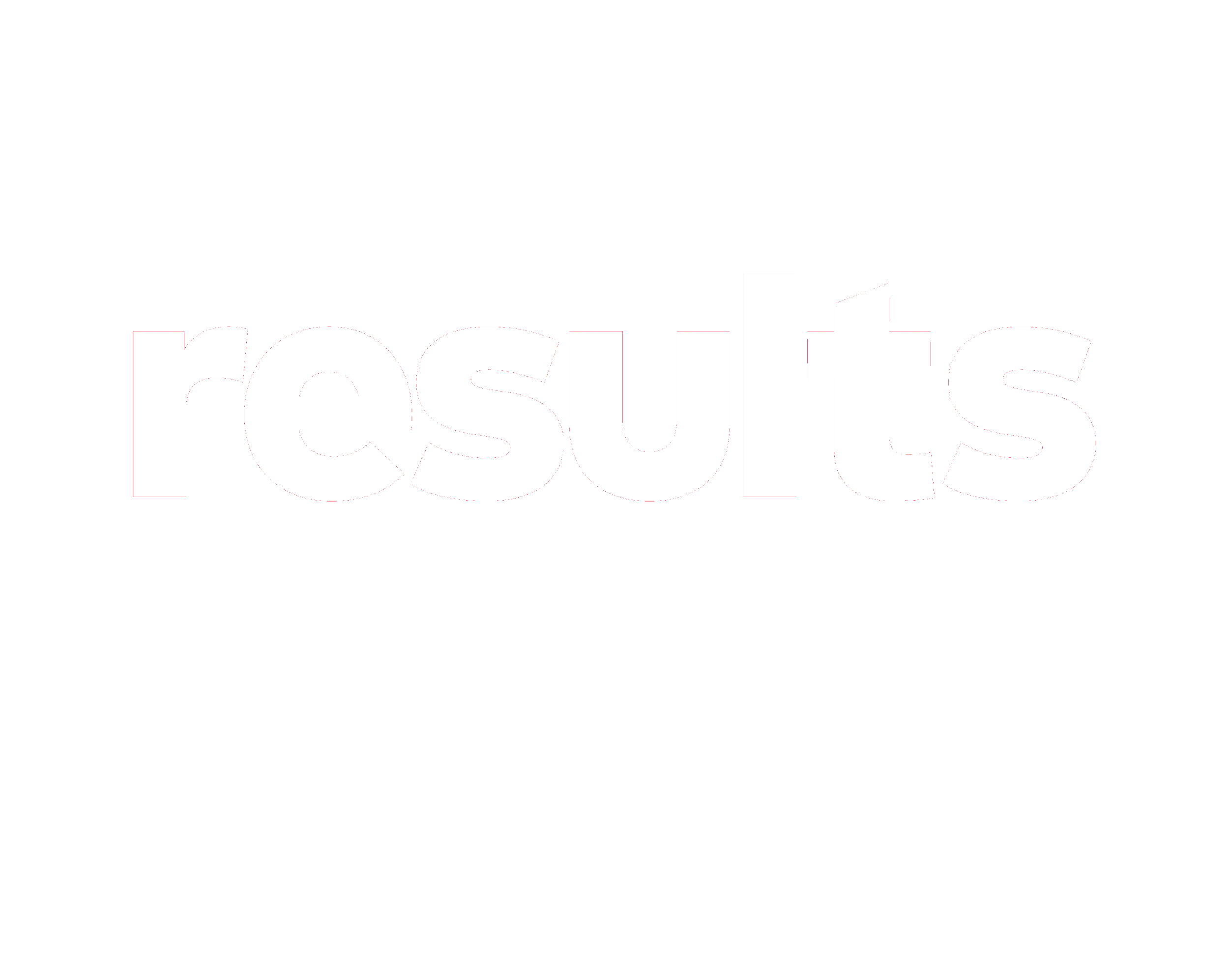 June WebinarContinuing advocacy on TuberculosisJune 8, 2023
1
2
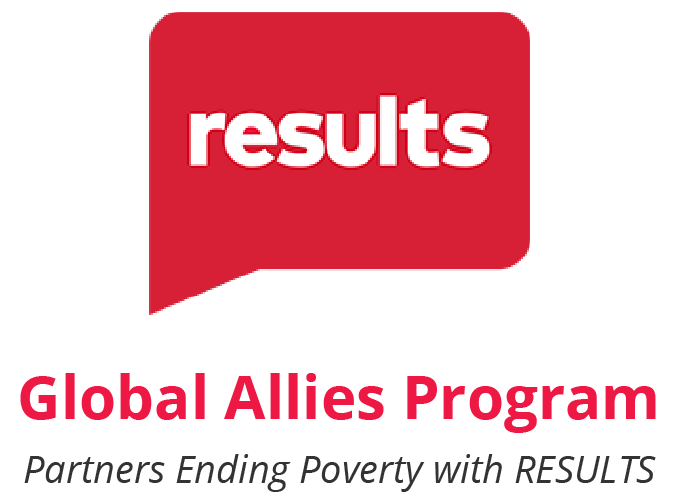 Our Values & Resources
​At RESULTS we pledge to create space for all voices, including those of us who are currently experiencing poverty. We will address oppressive behavior in our interactions, families, communities, work, and world. Our strength is rooted in our diversity of experiences, not in our assumptions.

With unearned privilege comes the responsibility to act so the burden to educate and change doesn’t fall solely on those experiencing oppression. When we miss the mark on our values, we will acknowledge our mistake, seek forgiveness, learn, and work together as a community to pursue equity.

Read our full anti-oppression values statement here at results.org/values. 

Check out the Anti-Oppression Workshop Schedule for training opportunities.

Find these resources and more at results.org/volunteers/anti-oppression:

Resource Guides from our Diversity & Inclusion trainings, including: 
Interrupting Microaggressions
Creating Space for Critical Conversations
Information on how RESULTS responds to oppressive incidents
Tonight’s Webinar
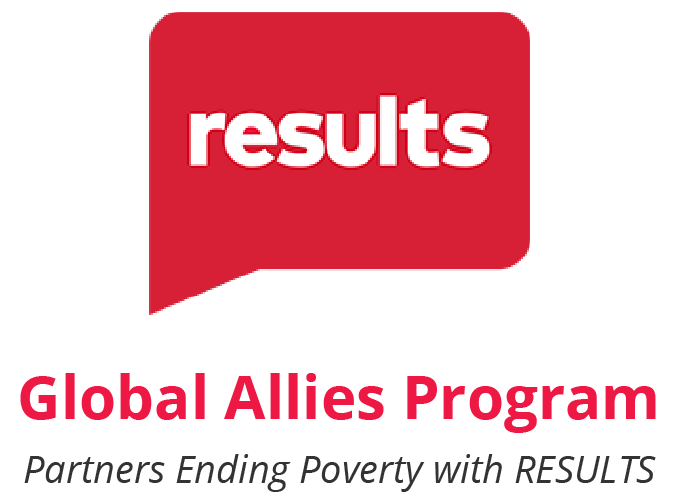 Welcome and Introductions

Discussion: Our Connections with TB
United Nations High-Level Meeting on TB

Advocacy Action
Closing
3
[Speaker Notes: Karyne]
Discussion:Our Connections to TB
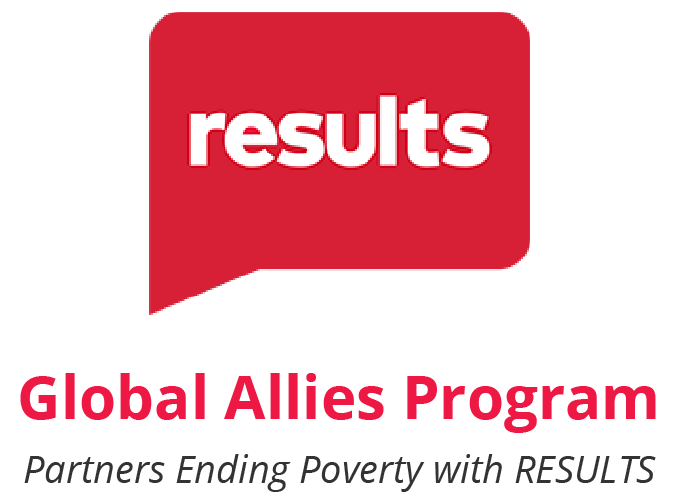 Why do we care about TB?
It’s the leading infectious disease killer in the world that is almost completely preventable, treatable, curable. 
It devastates families.
TB is a justice issue. 
Our TB solutions are way behind.
COVID set us back over a decade on progress with TB. 
2023 is the time.
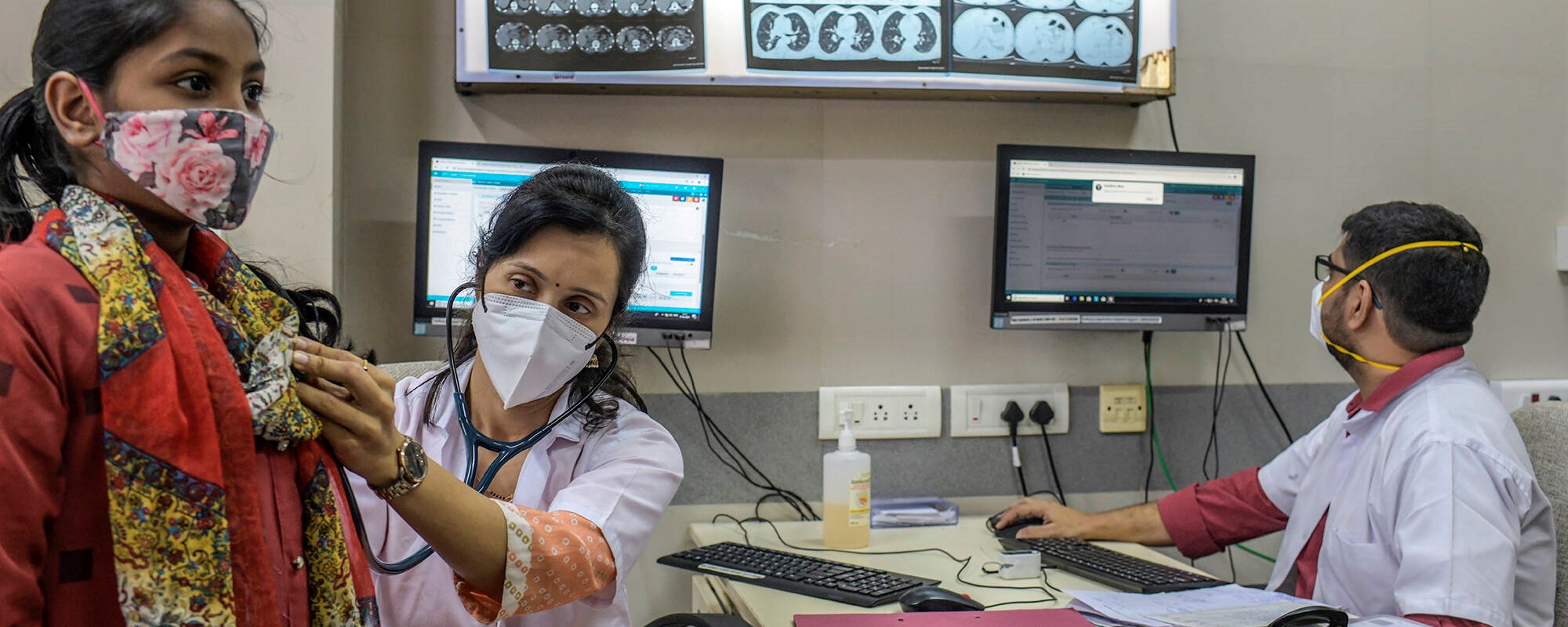 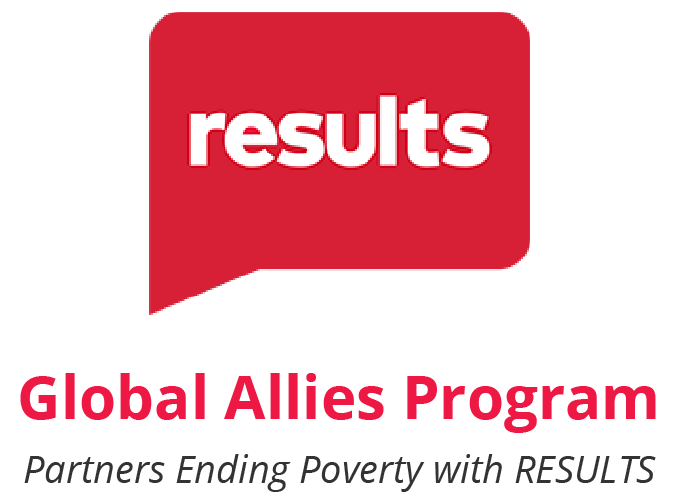 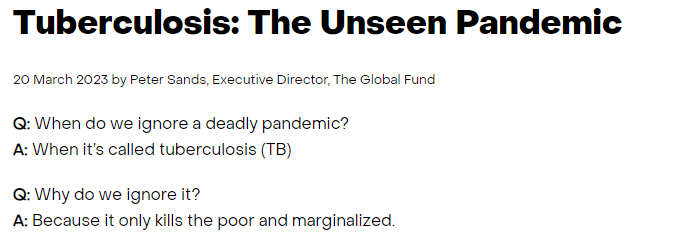 Tuberculosis: The Unseen Pandemic Peter Sands, Executive Director, The Global Fund
6
[Speaker Notes: Ken]
End TB Now Act (S.288, H.R.1776)
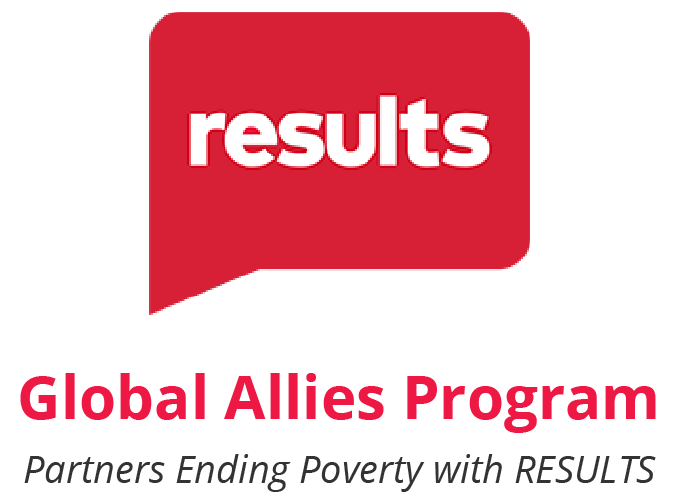 Requires the U.S. to establish bold goals for reaching the most vulnerable populations
Strengthens U.S. bilateral coordination to develop comprehensive global TB response 
Catalyzes support for TB research and development (R&D) 
Improves the capacity of countries and affected communities with high burdens of TB
Requires annual reporting to Congress on U.S. TB activities and their impact
Evaluates the performance of TB programs that are supported by U.S.
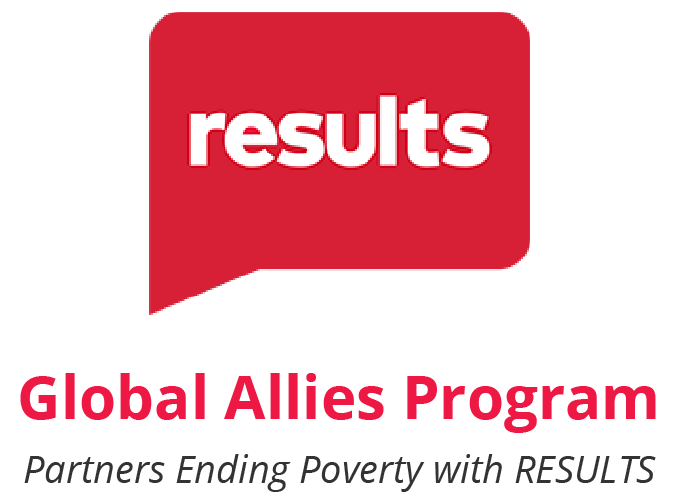 We want to  pass the End TB Now Act this year!
See if your member of Congress has supported TB in any way using our Congressional Scorecard
Discussion:
What have you heard from your members of Congress about TB?
[Speaker Notes: Ken]
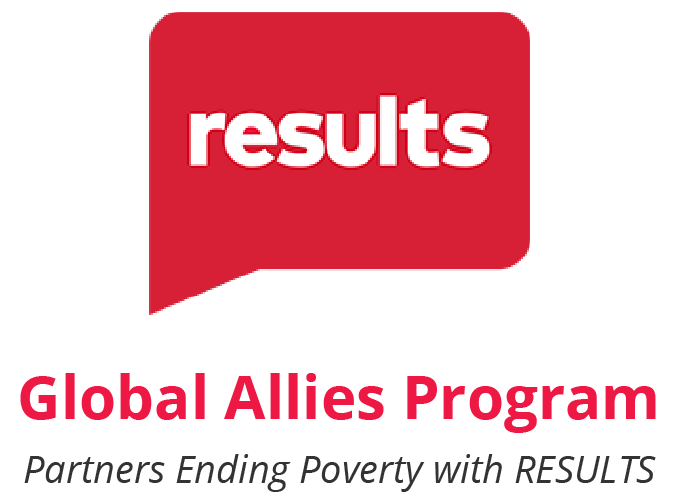 UN High-Level Meeting on TB
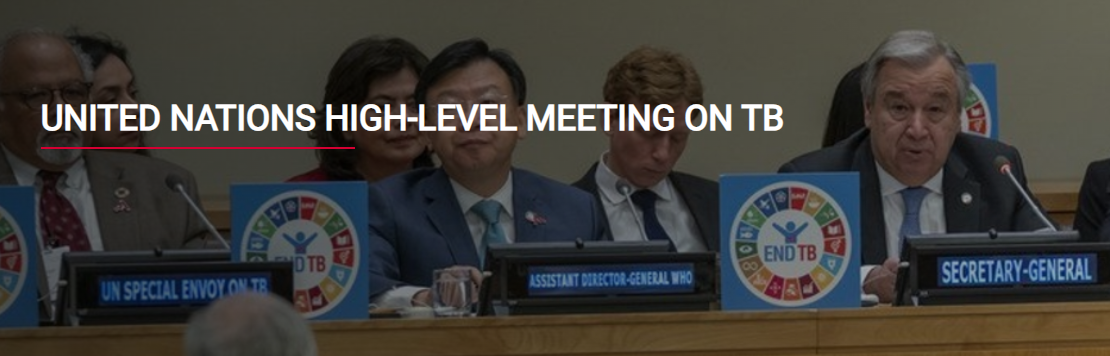 September 22, 2023
[Speaker Notes: https://www.stoptb.org/advocate-to-endtb/world-tb-day]
What other actions can we take now?
Request signers for Dear Colleague Letter to Biden Admin:
Specific measurable targets
Develop a while government strategy
High level representation to attend UNHLM
Encourage other global leaders
Five years ago….
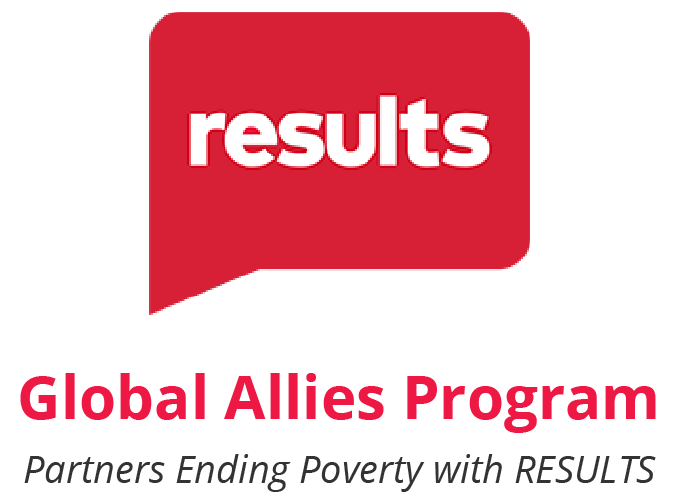 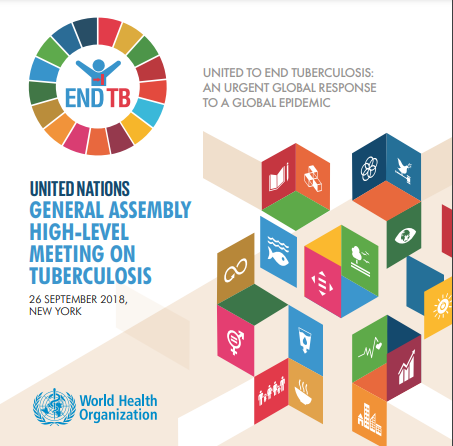 [Speaker Notes: https://www.who.int/docs/default-source/un-high-level-meeting-on-tb/unhlm-tb-web-flyer-120x120.pdf]
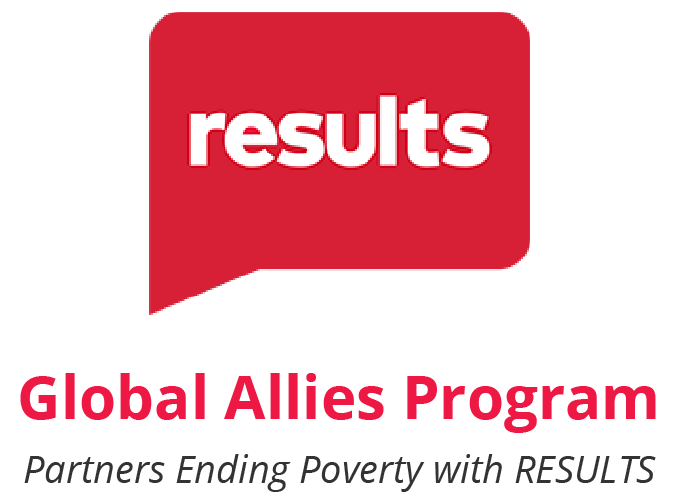 Progress?
Sources:
UN General Assembly HLM on TB, 2018 WHO – Global Tuberculosis Report 2022, 2.3 Drug-resistant TB
RESULTS January 2023 Global Tuberculosis Policy Brief
[Speaker Notes: Reactions]
Reactions?
[Speaker Notes: Reactions]
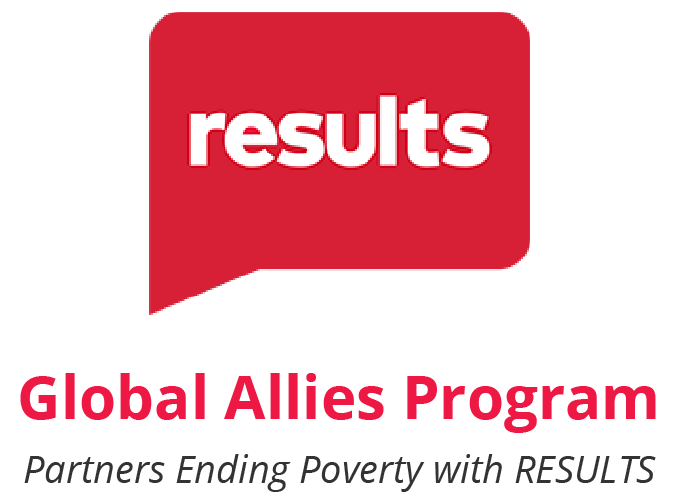 Nandita Venkatesan's Opening Address at 2018 United Nations General Assembly
[Speaker Notes: Nandita Venkatesan's Opening Address at 2018 United Nations General Assembly
https://youtu.be/4yfZsFoXtRc]
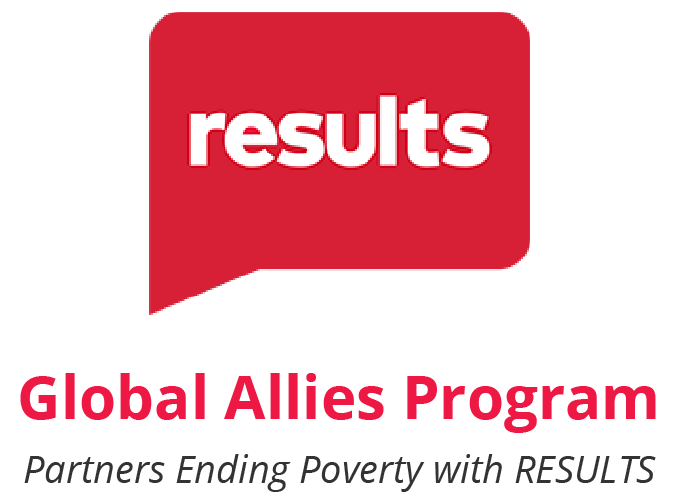 “Your declaration will only make a difference if it is backed by action…”

- Nandita Venkatesan
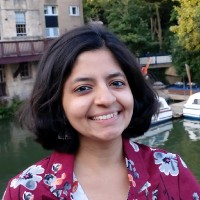 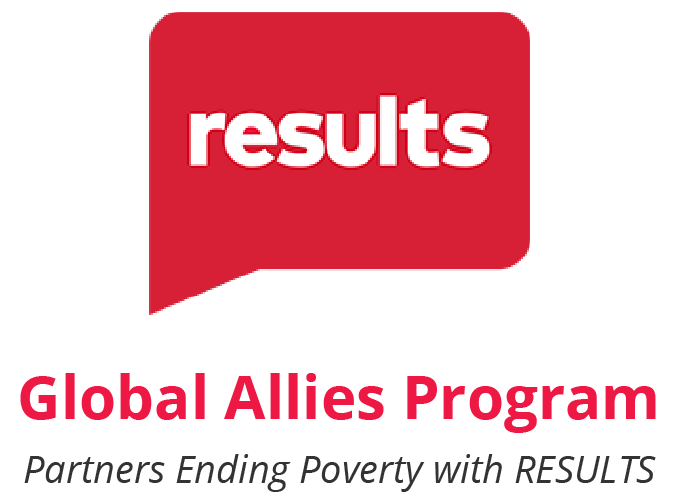 “ I am going to be a grandmother because of the power of the work that people like you do...”
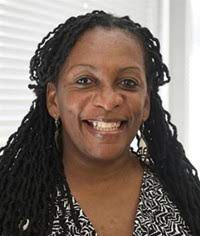 - Carol Nawina Kachenga, CITAM +Board member of Stop TB Partnership
[Speaker Notes: https://results.zoom.us/rec/play/wUaq8mbiOw6SDwgv8rJ1M8V5yW6M5e53GyEvAC3KH8GbUJF2KbbzIe-9hOIrmsX8ROlmOe8z6hr_zgf2.qxrcPVylsgz-juEu?canPlayFromShare=true&from=share_recording_detail&continueMode=true&componentName=rec-play&originRequestUrl=https%3A%2F%2Fresults.zoom.us%2Frec%2Fshare%2F2IgFq7Kxu5qRQsudJQDqJMEhWuwjMuhMnMXA3yYn_RJ3xJKkaTiL6aTeXKEz-QlR.7HoFwQIgqCMbEWkZ]
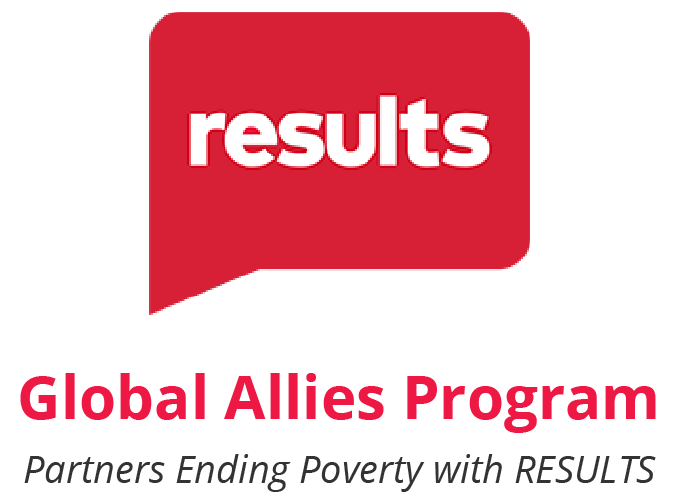 Advocacy Action:
Ask your Reps to join the Dear Colleague Letter to the Biden AdministrationWe must demonstrate bold U.S. leadership at the UN High-Level Meeting (HLM) on TB
[Speaker Notes: Ken]
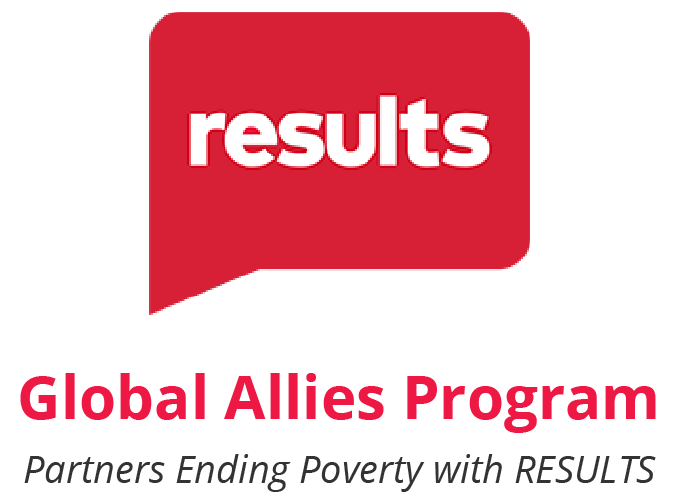 Advocacy Action
Check the Congressional scorecard
Find your Legislator’s foreign policy staff (Legislator Lookup)

Write to your Representative’s office, personalize this draft email, FirstName.LastName@mail.house.gov
Follow up, follow up, follow up! 
Share this action with others!
[Speaker Notes: KaryneSample email - https://docs.google.com/document/d/1-2MLO5-q81zIBy14Q2l-7gthusBMylf7NokAbGf303s/edit  Share - https://results.org/volunteers/action-center/action-alerts?vvsrc=%2fcampaigns%2f97042%2frespond]
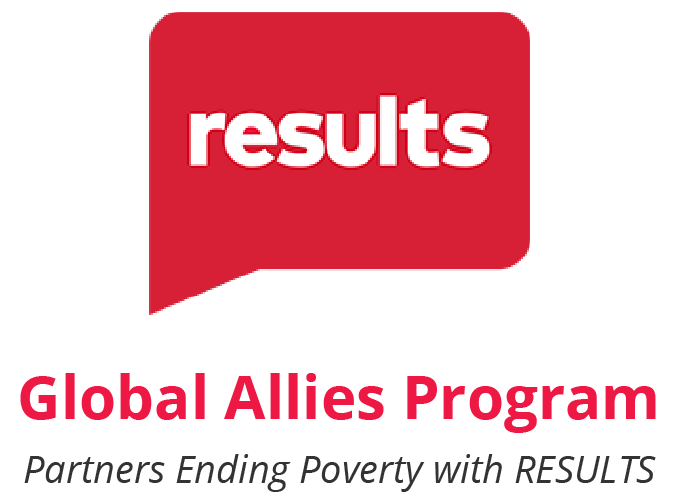 Progressive Advocacy Actions
Spring (March through May):
FY24 Appropriations 
Set the Agenda Lobby Meetings
Co-Sponsors for H.R. 1776 & S. 281
Summer (June through August):
June: Signers on UNHLM Dear Colleague Letter
July: Writing media (Op Eds, Letters to the Editor)
August: In District Lobby Meetings
Global Allies Program Coaching Support
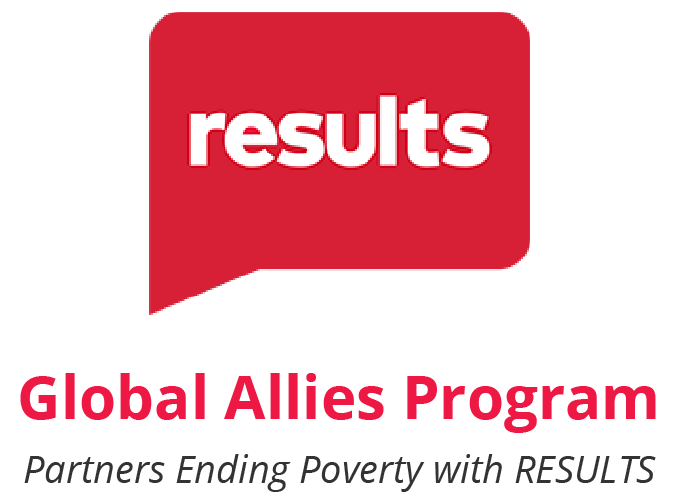 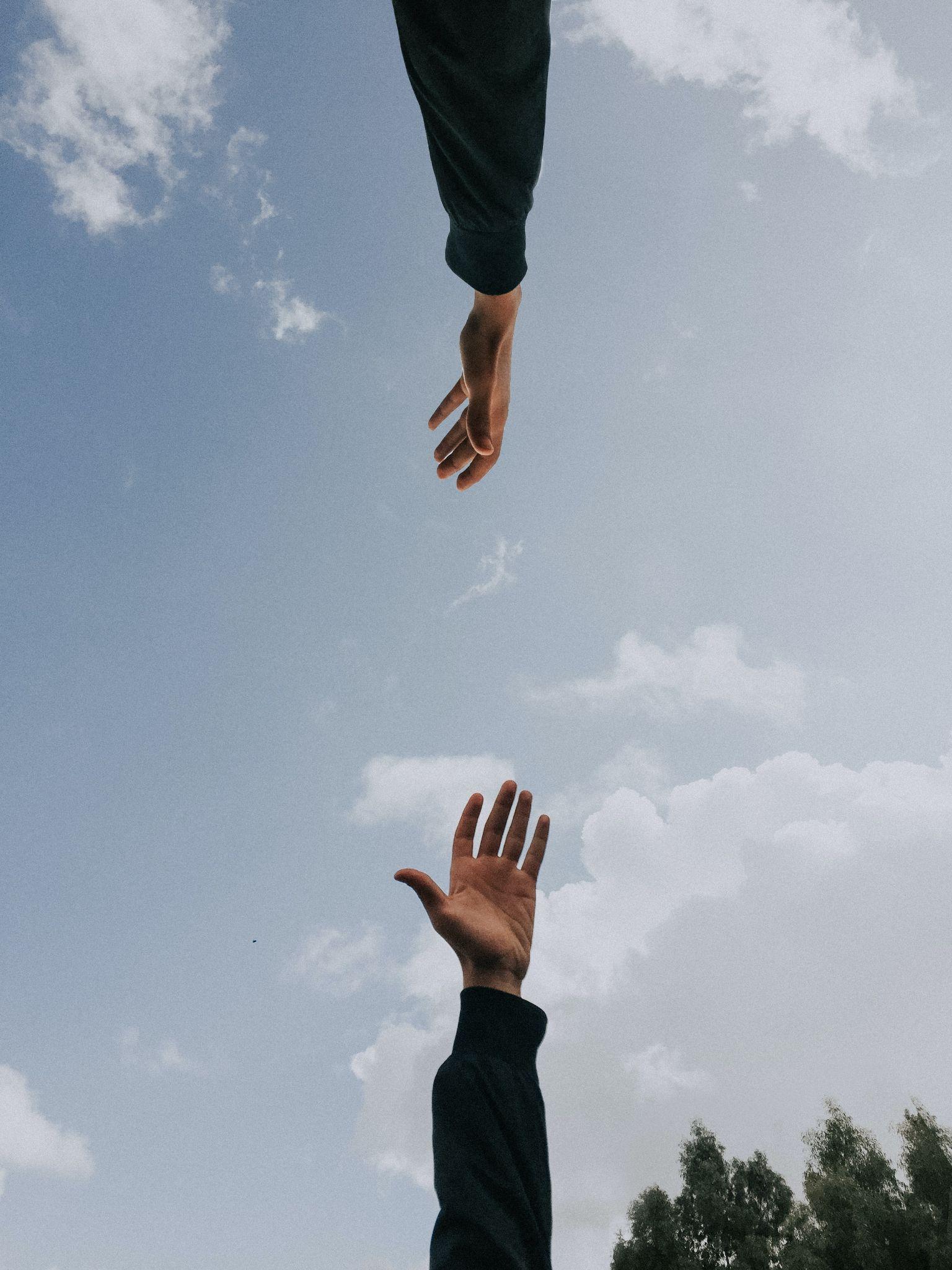 Sign up for additional coaching support between webinars! 
https://results.salsalabs.org/globalalliesprogram
21
[Speaker Notes: Sign Up - https://results.salsalabs.org/globalalliesprogram]
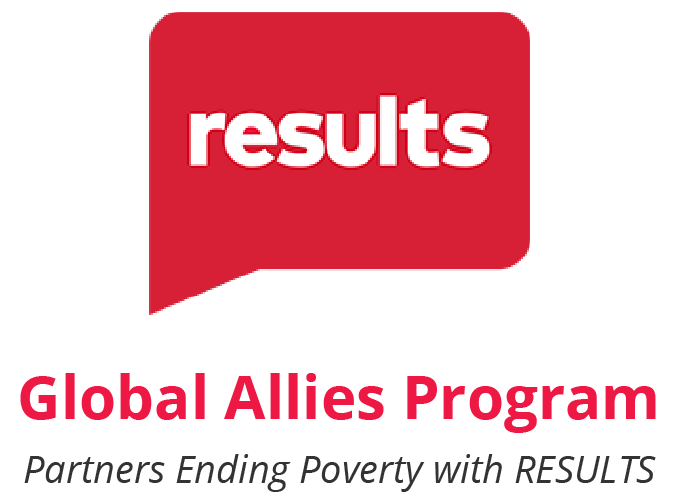 Upcoming Events
- Next GAP Webinar:  June 8- 8:30 PM EThttps://bit.ly/GAP2023Webinars   - RESULTS Global Policy Forum – Thursday, May 18 9:00PM ETSpeaker: Selamawit Bekele, Manager, RESULTS Global Health Partnerships will continue our important discussion about combatting tuberculosis around the world, register here. - Peace Corps Upcoming EventsMissed a webinar? Watch past webinars at the organizational partners page on our website.
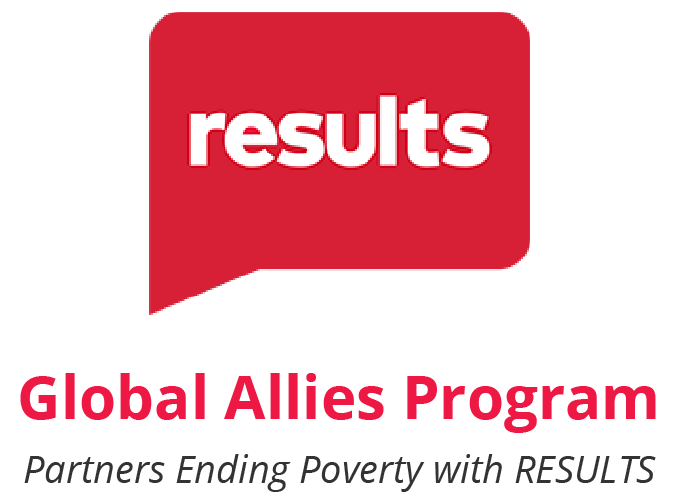 Thanks for joining us tonight!
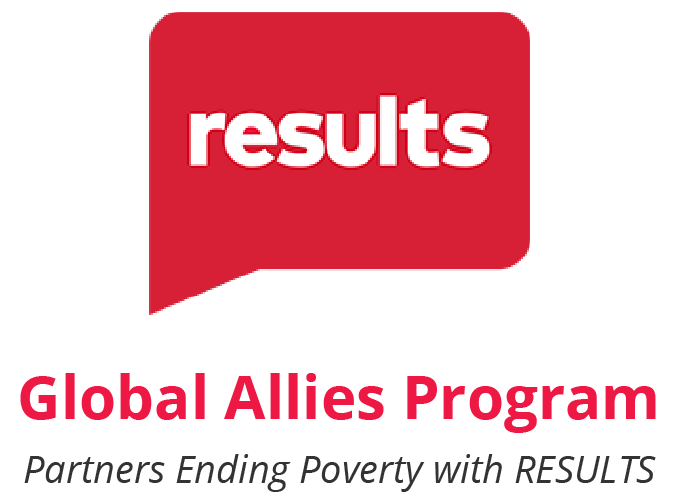 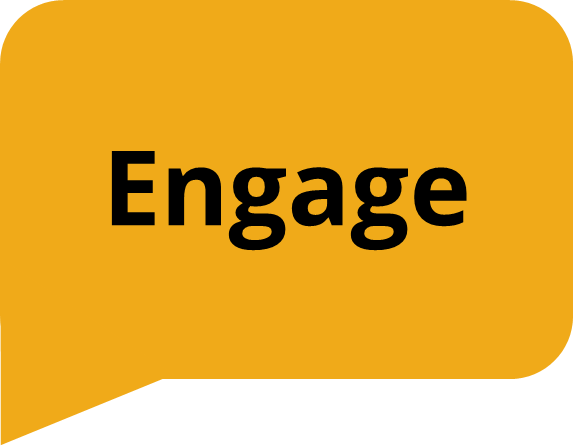 Tuberculosis (TB) is often thought of as a disease of the past. But this airborne contagion is both a driver and an exacerbator or global poverty, and it targets vulnerable populations. TB kills more people each year than HIV/AIDS and malaria combined.
[Speaker Notes: Karyne

Engage: Tuberculosis - an airborne bacteria - now kills more people each year than HIV and malaria combined.
Problem: COVID, conflict, and other crises have specifically taken a toll on the fight against tuberculosis. This disease drives and exacerbates global poverty, and it targets vulnerable populations. Alarmingly, TB cases increased in both 2020 and 2021. In 2021, 1.6 million people worldwide died from this often-curable disease.
Inform: The U.S. has been a leader in the fight against TB, and fiscal year 2024 decisions will soon be made in Congress by the committee that funds foreign aid.  
Call to Action: Will you write and speak to the leadership of the State and Foreign Operations Subcommittee of Appropriations and ask that they include at least $1 billion for USAID bilateral tuberculosis funding in the FY24 spending bill?  Will you also ask for at least $2 billion for the Global Fund to Fight AIDS, TB and Malaria?]
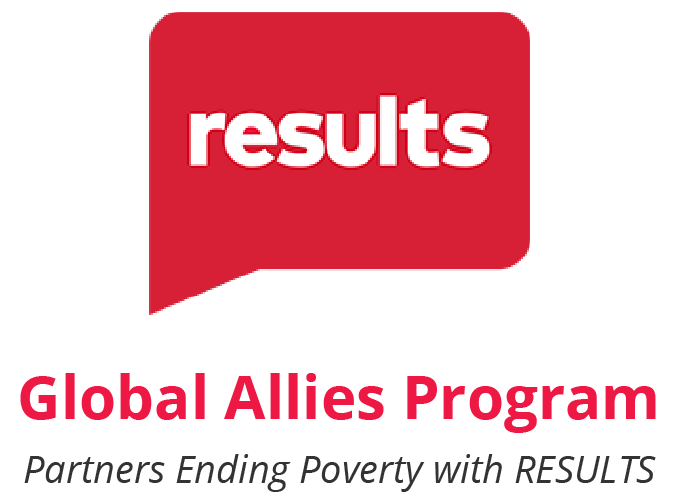 While incredible strides were being made in the fight against TB, when COVID-19 arrived, TB resources around the world were diverted toward fighting the new pandemic. This devastated the TB response. In 2021, the World Health Organization (WHO) reported that both the rates of TB sickness and number of TB deaths increased.
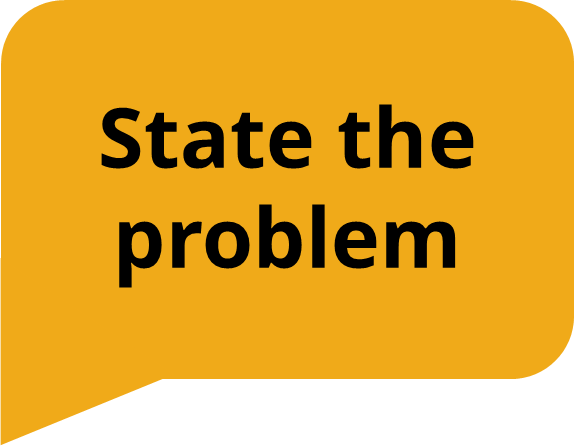 [Speaker Notes: Karyne]
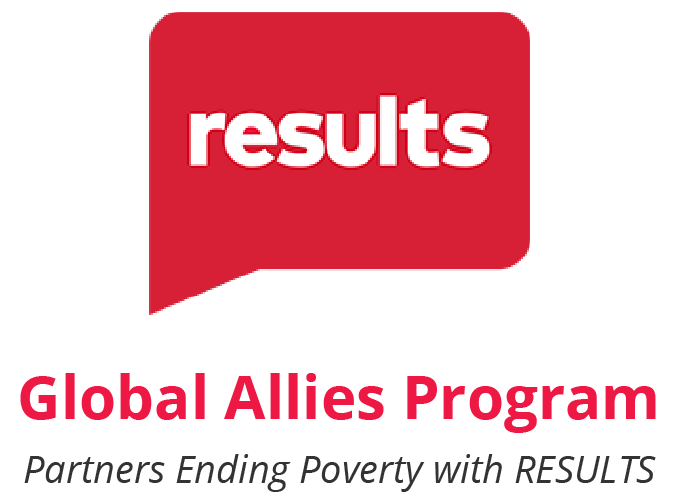 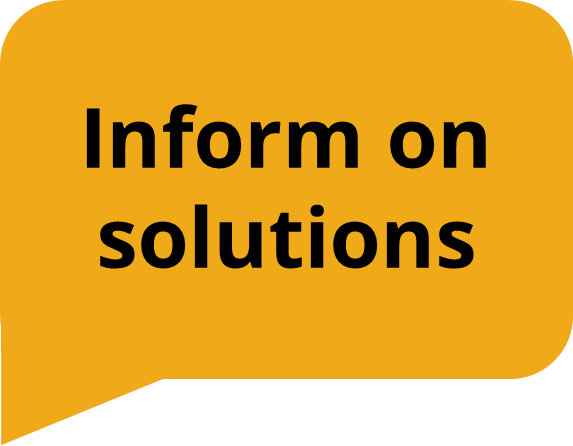 But, Congress can make a difference. The bipartisan, bicameral End TB Now Act (H.R. 1776/ S. 288) calls for setting bold U.S. goals to reach those most vulnerable to the disease. It will help save lives and provide the frontline support needed to address future pandemics.
[Speaker Notes: Karyne]
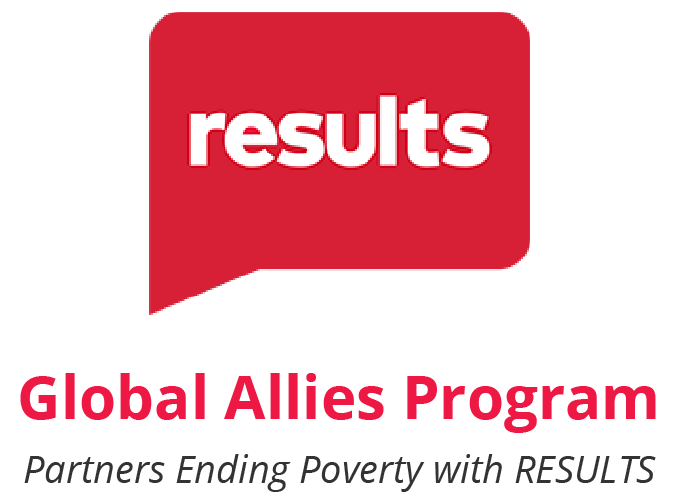 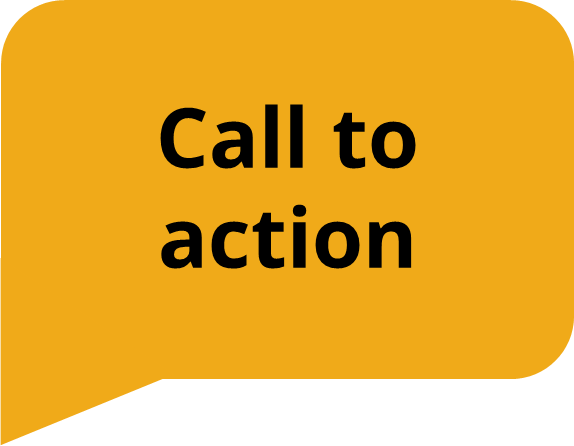 Will you co-sponsor the End Tuberculosis Now Act today?
[Speaker Notes: Karyne]
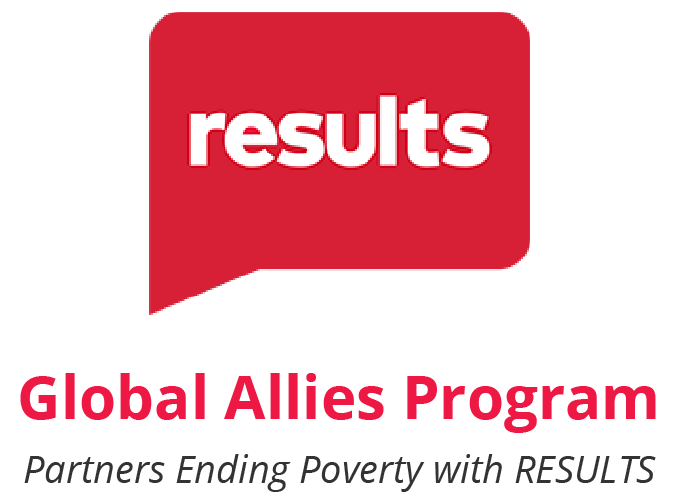 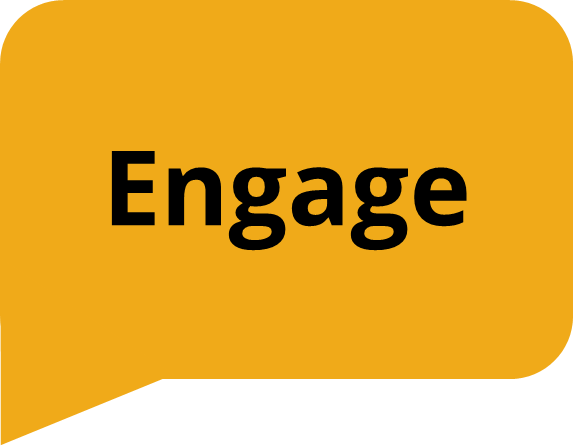 Why is this topic important to you?
[Speaker Notes: Karyne

Engage: Tuberculosis - an airborne bacteria - now kills more people each year than HIV and malaria combined.
Problem: COVID, conflict, and other crises have specifically taken a toll on the fight against tuberculosis. This disease drives and exacerbates global poverty, and it targets vulnerable populations. Alarmingly, TB cases increased in both 2020 and 2021. In 2021, 1.6 million people worldwide died from this often-curable disease.
Inform: The U.S. has been a leader in the fight against TB, and fiscal year 2024 decisions will soon be made in Congress by the committee that funds foreign aid.  
Call to Action: Will you write and speak to the leadership of the State and Foreign Operations Subcommittee of Appropriations and ask that they include at least $1 billion for USAID bilateral tuberculosis funding in the FY24 spending bill?  Will you also ask for at least $2 billion for the Global Fund to Fight AIDS, TB and Malaria?]
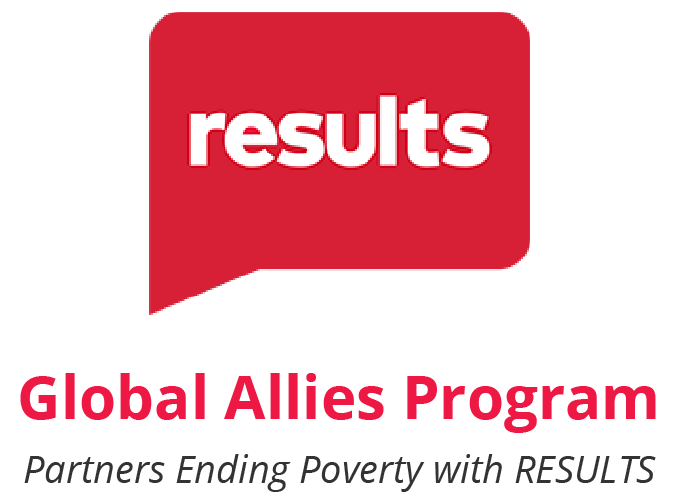 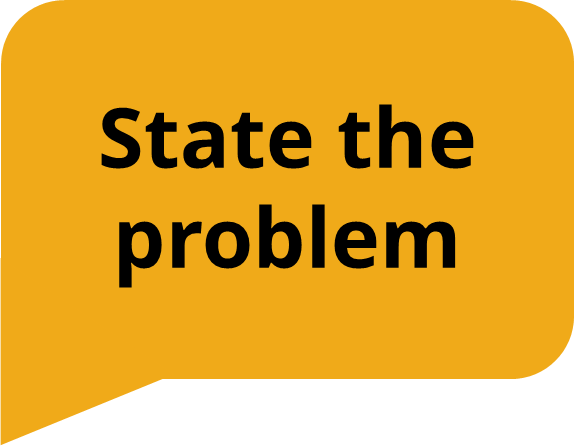 How have you seen the devastation of TB in your country or service?
[Speaker Notes: Karyne]
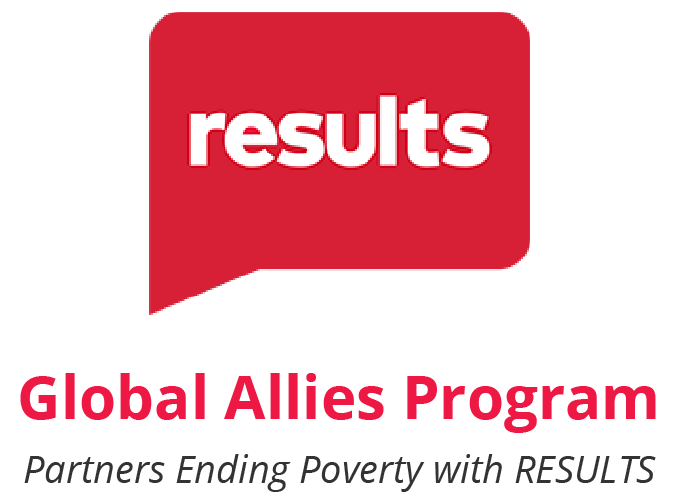 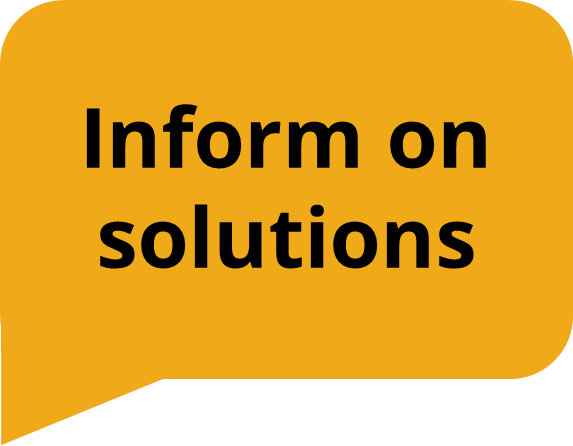 How could the End TB Now Act work to end TB and strengthen healthcare systems in your country of service?
[Speaker Notes: Karyne]
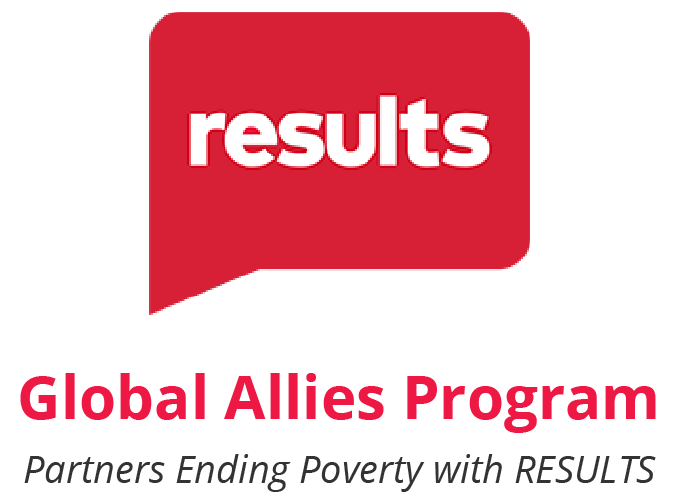 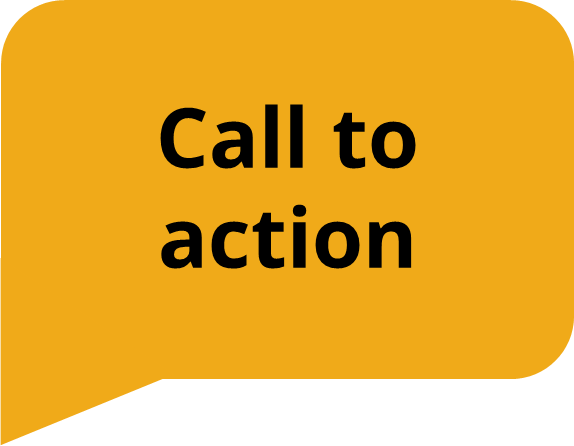 Will you co-sponsor the End Tuberculosis Now Act today?
[Speaker Notes: Karyne]
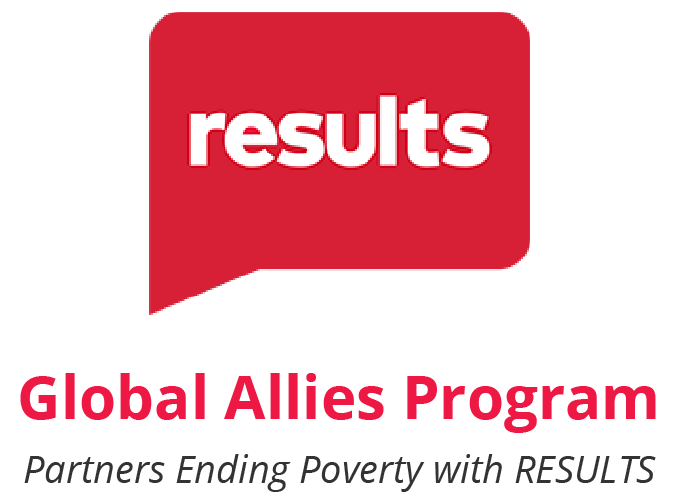 Tips for Delivering Your EPIC Laser Talk:
Practice to the point that you feel comfortable, not rote. You don’t have to memorize the whole thing word for word.  
Memorizing key facts and details is key. 
When you practice, talk without stopping, even if you stumble.
Critique yourself and others with kindness.
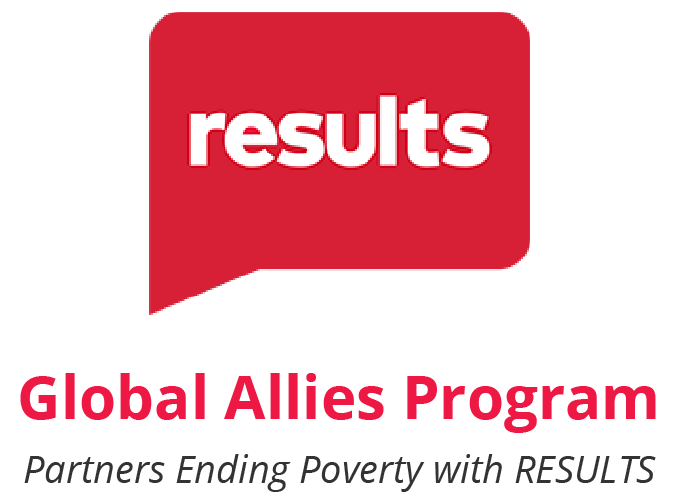 Make it personal!
Why do you care about the issue? 
How is the issue impacting you currently (or how has it impacted you in the past?) 
How does the issue show up in your country of service? 
What values are motivating you to support solving this issue?
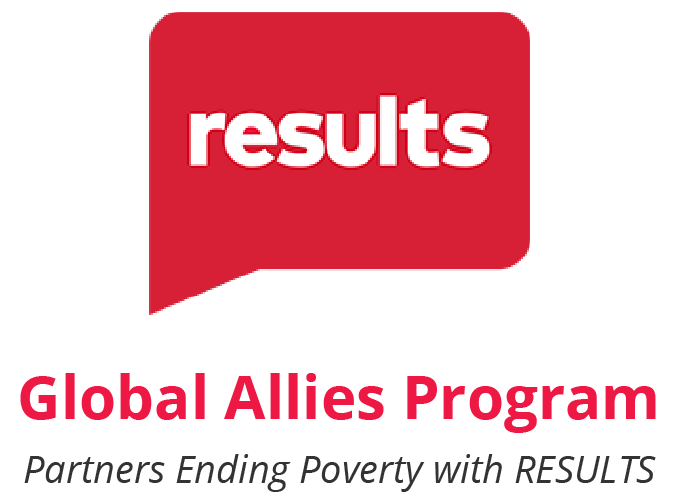 Develop your EPIC Laser Talk
10 min: Personalize your own EPIC Laser Talk
5 min: Share